Úvodní hodinado předmětu Knihovnické procesy a služby
Martin Krčál
VIKBB42 Knihovnické procesy a služby
Brno, 24. února 2011
Inspirace
Požadavky knihoven
Kurz na VŠE
Národohospodářská fakulta
CIKS
Bibliotheca economica
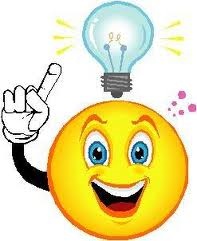 Cíl kurzu
seznámení s důležitými procesy v knihovnách
důraz na praxi
vybudování DL  odborná + beletrie
doplnění e-prezenčky
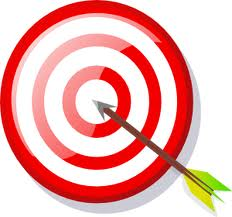 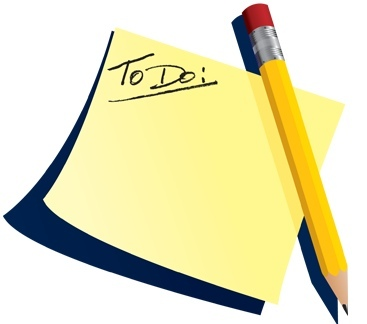 Hlavní témata kurzu
akvizice
 katalogizace
 redukce textu
 rešerše a tvorba bibliografií
 citace a citování
Hlavní témata kurzu
získávání dok. z externích zdrojů
MVS, MMVS, EDD
 digitalizace
skenování, OCR, problematika repozitářů, autorské právo
 mashups, API
 propagace
Účast
dobrovolná
výuka = znalosti pro projekt
vhodné pro prezenční studenty bez praxe v knihovně
Semestrální projekt
každý student si najde:
1 odbornou knihu
oblast knihovnictví a informační vědy
1 odbornou knihu
libovolný obor
1 beletristickou knihu
nechráněné dílo
pouze z fondu knihoven MU
Semestrální projekt
knihovnická + beletrie
anotace
citace
digitalizace
medailon autora
info o autorovi
další díla
podobná literatura (jen u knihovnické)
dostupnost v jiných knihovnách
Semestrální projekt
kniha z jiného oboru
anotace
citace
digitalizace
podobná literatura
dostupnost v jiných knihovnách
Digitalizace
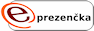 pro potřeby e-prezenčky
projekt MU
hodnocena bude kvalita
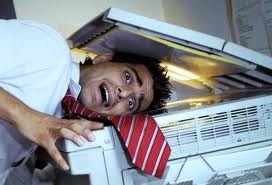 Praxe
akvizice – ÚK FSS MU (za 14 dnů)
Otázky k diskuzi
Co očekáváte od kurzu?
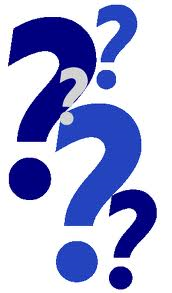 Co byste v něm chtěli mít?
Pracujete v knihovně?
Chcete pracovat v knihovně?
Závěr
Děkuji Vám za pozornost
Martin Krčál
krcal@fss.muni.cz